Science of ordinary things
Dr Edward G. Timoshenko 
presented by Paddy O’Gorman on RTE.ie (C)
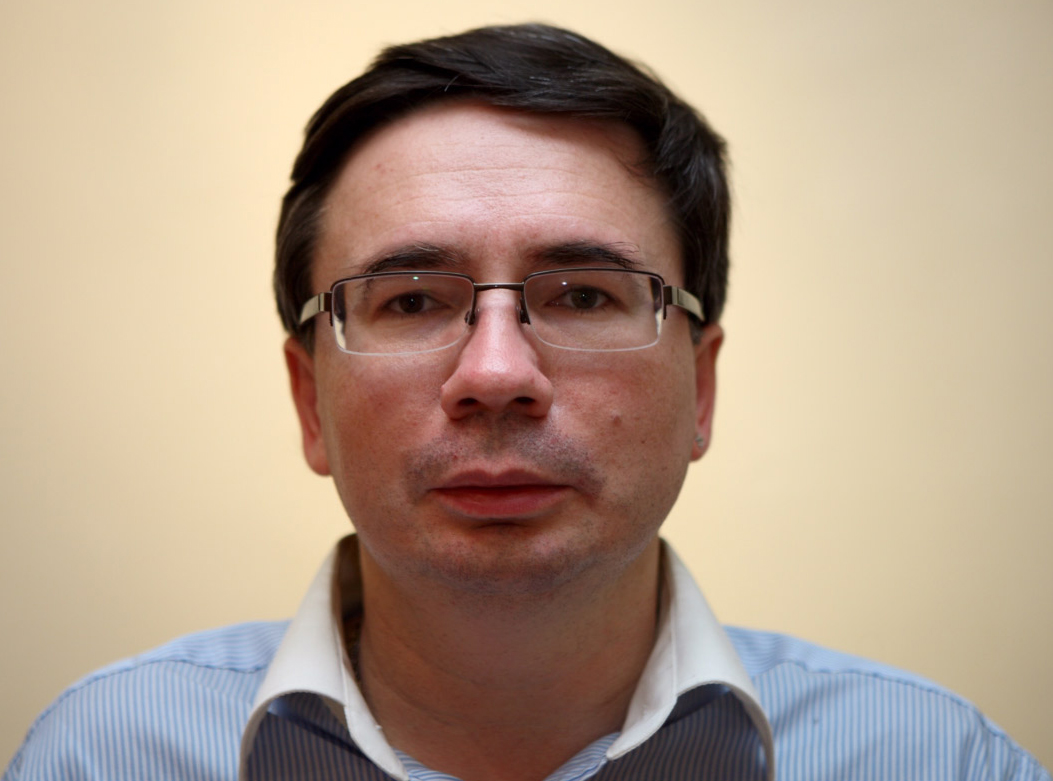 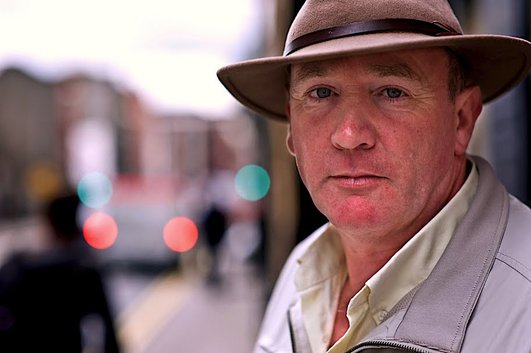 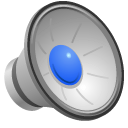 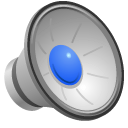 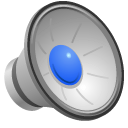 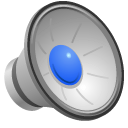